Finance Overview
CSU East Bay
June 2011
Agenda
State/Government Authority
How we use funds
Where we deposit funds
Executive Order 1000 – CSU Delegation of Authority
Description of Funding Sources
Chart of Accounts
Questions
[Speaker Notes: This part of the training is going to cover our operating rules, the various funds we have here at East Bay and the Chart of Accounts that is used to manage these funds.]
State/Government Flow of Authority
[Speaker Notes: CSU is not for profit – we are a public entity]
Our Operating “Rules”
CSU Board of Trustees
[Speaker Notes: If we follow the chart the CSU Board of Trustees was established by the California Legislature – Board Members are appointed by the Governor]
Our Operating “Rules”
Title 5: Education
Board of Trustees of the CSU
[Speaker Notes: While this chart is impossible to read – it is a good pictorial display of how the legislative laws and regulations flow down to the campus.  Always good to understand what’s a guideline vs. a law .

This first callout is highlighting Title 5 – which is the Administrative Policies established by the CSU Board of Trustees.]
Our Operating “Rules”
Public Contract Code
Education Code
Budget Act
[Speaker Notes: This callout is pointing out the Public Contract Code, Education Code and the Budget Act.  The staff in Procurement Services assures we are in compliance with these rules – primarily for public works activity, the Budget office keeps tabs on the Budget Act and Accounting is effected by the Ed Code.  We’ll see some sample in the following slides.]
Our Operating “Rules”
Chancellor of the CSU
[Speaker Notes: The CSU Chancellor is appointed by the Board of Trustees – and has been delegated to act on their behalf]
Our Operating “Rules”
Campus Presidents
(EO 1000)
[Speaker Notes: And finally we get to the campus president, who has received his or her delegation of authority from the Chancellor.  Fiscal authority has been delegated by Executive Order 1000.]
Some more specific authorities
[Speaker Notes: Now that we have seen the high level flow of the compliance rules, we’re going to see some more specific examples….]
Our Authority for how we use funds
Sample – Parking Fines and Forfeitures
89701.5. Moneys in the State University Parking Revenue Fund received as parking fines and forfeitures shall be used exclusively for the development, enhancement, and operation of alternate methods of transportation programs for students and employees, for the mitigation of the impact of off-campus student and employee parking in university communities, and for the administration of the parking fines and forfeitures programs.
[Speaker Notes: This is a sample of the Education Code that was enacted for Parking Fines and Forfeitures.  Note that it authorizes the collection of funds, the state fund it has to be deposited in AND the appropriate uses.]
Our authority for where we deposit funds
89721. Notwithstanding any other provision of law, the chief fiscal officer of each campus of the California State University shall deposit into and maintain in local trust accounts or in trust accounts in accordance with Sections 16305 to 16305.7, inclusive, of the Government Code, or in the California State University Trust Fund, moneys received in connection with the following sources or purposes:
[Speaker Notes: This Ed Code changed how we have to account for many activities.  This is the legislation that allowed us to operate some activities in the State University Trust Fund.  Over the years more and more activities have been authorized to operate in the campus local trust fund.]
Our authority for where we deposit funds
(a) Gifts, bequests, devises, and donations received under Section 89720. 
(b) Any student loan or scholarship fund program, including but not limited to, student loan programs of the state, federal government (including programs referred to in Section 89723), local government, or private sources. 
(c) Advance payment for anticipated expenditures or encumbrances in connection with federal grants or contracts. 
(d) Room, board, and similar expenses of students enrolled in the international program of the California State University. 
(e) Cafeteria replacement funds. 
(f) Miscellaneous receipts in the nature of deposits subject to return upon approval of a proper application. 
(g) Fees and charges for services, materials, and facilities..
[Speaker Notes: Each of these sub-letter activities were added over the years – for example housing received its authority from (d)]
Our authority for where we deposit funds
(h) Fees for instructionally related activities as defined by the trustees and as authorized by Section 89700 and revenues derived from the conduct of the instructionally related activities. 
(i) Fees for parking, health facilities or health services, and for extension programs, special sessions, and other self-supporting instructional programs. 
(j) Revenue received by the trustees from the California State Lottery Education Fund pursuant to Section 8880.5 of the Government Code. 
(k) Moneys received by the trustees for research, workshops, conferences, institutes, and special projects. 
(l) Moneys collected as higher education fees and income from students of any campus of the California State University and from other persons pursuant to Section 89700. The Controller shall have the authority to audit the expenditure of these funds.
[Speaker Notes: And then there is the big one – in 2006 – (l) where we are allowed to deposit our student fees in State University Trust]
What is “trust”?
State of California has a fund “State University Trust Fund”
CSU has many activities authorized by ED Code 89720 that operate within the State University Trust Fund
Housing
Parking
CSU Operating Fund
CERF
Miscellaneous
Most campus departments call this activity “trust”
EO 1000 – Delegation of Fiscal Authority to Campus
Executive Order 1000 – Delegation for Fiscal Authority Summary
President shall ensure:
Compliance
Expenditures do not exceed available resources
Internal controls
Appropriate accounting processes
Sufficient reserves for contingencies
Timely year-end close
GAAP
Propriety of all expense & integrity of Auxiliary Org
Cost incurred by the CSU Operating Fund are appropriately recovered
[Speaker Notes: This is a summary of all the delegations included in EO 1000.  The following slides contain the actual language in EO 1000]
EO 1000 – Delegation of Fiscal Authority
The campus President shall: 
Ensure that the responsibility delegated by this Executive Order is exercised in compliance with all applicable statutes, regulations, and policies of the Board of Trustees, and CSU policies, standards, and definitions.
Ensure that expenditure commitments do not exceed available resources and that budget plans are fiscally sound and sustainable. 
Ensure that appropriate internal controls are in place for the safeguarding of assets and the reliability of financial reporting. 
Ensure that accounting processes are established to maintain appropriate records of financial transactions and balances, in accordance with CSU policies, standards, and definitions.
EO 1000 – Delegation of Fiscal Authority
Ensure that sufficient reserves are established for contingencies for Funds operated outside the state treasury system, in accordance with CSU policies, standards, and definitions. 
Ensure timely end-of-period closing entries and submittal of financial reports. 
Ensure timely post-closing adjustments and annual submittal of financial statements prepared in accordance with Generally Accepted Accounting Principles. 
Ensure the propriety of all expenditures and the integrity of the financial reporting made by Auxiliary Organizations and provide timely financial reports prepared in accordance with Generally Accepted Accounting Principles from those auxiliaries.
EO 1000 – Delegation of Fiscal Authority
Ensure that costs incurred by the CSU Operating Fund (see Section III: CSU Fund Categories and Types) for services, products, and facilities provided to other CSU funds and to Auxiliary Organizations are properly and consistently recovered with cash and/or a documented exchange of value. Allowable direct costs incurred by the CSU Operating Fund shall be allocated and recovered based on actual costs incurred. Allowable and allocable indirect costs shall be allocated and recovered according to a cost allocation plan that utilizes a documented and consistent methodology including identification of indirect costs and a basis for allocation. The campus Chief Financial Officer, or designee, shall annually approve and implement the cost allocation plan.
EO 1000 Delegation of Fiscal Authority
All CSU fiscal policies, standards, and definitions shall be promulgated, published, and maintained by the Executive Vice Chancellor and Chief Financial Officer, or designees. This Executive Order shall serve as the fundamental principle justifying the authority of these subsequent fiscal policies, standards, and definitions.
The Chancellor, or designees, shall establish and maintain a basic complement of common system wide financial accounting information systems to enable this delegation of fiscal authority.
Authority delegated by this Executive Order may be revoked in whole or in part if in the judgment of the Chancellor the campus President has not complied substantially with provisions of this Executive Order.
[Speaker Notes: Note the last bullet – this indicates that the campus can loose its delegation if it does not comply with EO 1000]
Sample of how PeopleSoft Keeps Track of all this…..
[Speaker Notes: TO help us keep up with all of these codes, rules, funds etc, each fund within  the PeopleSoft Finance application has many attributes assigned to it.  In this sample – EB001 – you can see the Ed Code that enacted it and defines its purpose, the State Fund that it operates in and the CSU Fund that defines it.  These attributes help us communicate with the State of California and the Chancellor’s office – and many times electronically.   That’s a good thing.]
Common Funding Source
CSU East Bay
[Speaker Notes: Now we are going to look at some of the different kinds of funds we have here at East Bay]
Main Operating Fund
General Fund/Student Fee Revenue
 CSU Operating Fund
The primary purpose of the CSU Operating Fund is to record revenues and expenditures for state-supported instruction.
Used to record state tax revenue and student fees.  The state tax revenue portion, which is annually allocated by the California Legislature to the CSU, is the main source of funds for the University operating budget.  A secondary source of funds is student fees such as the CSU Tuition, Non-Resident Tuition, Application Fee, Health Services fee, and other fees. 
CSU Fund 485
Fund value begins with EB (EB001)
[Speaker Notes: This is our main operating fund.  All activities related to instruction of matriculated students are captured in this fund along with all the support activities such as IT, custodial, finance, counseling, financial aid, admissions, electricity, etc]
IRA (Instructionally Related Activities)
Use of Funds
Funding source are fees collected for the mandatory IRA Fee and or revenue generated by the IRA program itself
IRA funds are to be used solely for the support of instructionally related activities as defined in Section 89230 of the Education Code and by CSU System-wide policy. As a general rule, expenditure of IRA funds follows the same principles and guidelines as required of CSU Operating Fund monies. 
Exception: Different Guidelines under Hospitality Policy
If capital equipment is purchased whose use will not be restricted to IRA programs/activities, IRA funds may be employed only in proportion to the anticipated IRA use. 
Expenditure for awards that are the culmination of a group(s) or individual(s) efforts through competition or as a normal part of program activities will be allowed. Awards will normally be in the form of trophies, plaques, ribbons, and other similar items, the value of which is primarily intangible and limited to the recipient(s). 
CSU Fund 463
Fund Value begins with PM with unique programs
[Speaker Notes: Students pay a separate and distinct fee for IRA.  It is restricted to its uses by Education Code 89230 – which are outlined here.  At East Bay theses funds start with the letters “PM”]
Lottery Education Fund
Funding source
Cash generated from the sale of California State Lottery tickets, a portion of which is allocated to CSU campuses
Departments are allocated Lottery Funds by an annual budget allocation
CSU Fund 481
Fund begins with PU
[Speaker Notes: East Bay Fund values begin with “PU” for lottery funds]
Lottery Guidelines
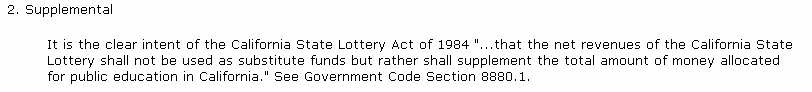 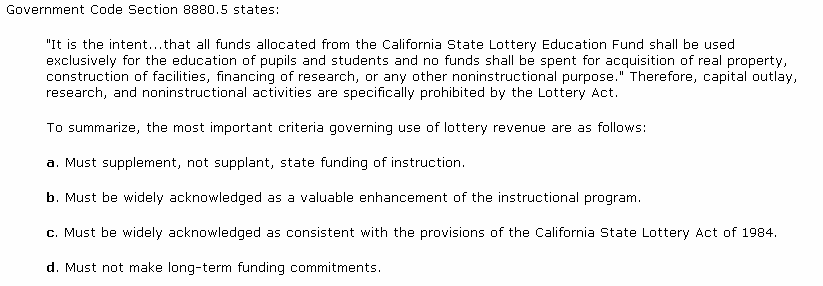 [Speaker Notes: The Lottery was enacted via Government Code 8880.5.  It also has defined restrictions.  Note a. Must supplement – not supplant – state funding of instruction]
Housing Operations
Funding Source 
Revenues are generated from license fees paid by dormitory residents and must be used exclusively for the self-supporting housing program
CSU Fund 531
Fund begins with PV
Parking Operations
Funding Source
Parking revenue is generated from the sale of parking permits and fines paid for citations issued.  
Parking permit revenue must be used to maintain parking lots and parking staff
Citation income must be used for administration of citations and alternate transportation. 
Parking Fines and Forfeitures – CSU Fund 471
Parking Fees – CSU Fund 472
Fund begins with PT
Continuing Education Revenue Fund (CERF)
Funding Source 
These sources are generated by student fees for enrollment in Continuing Education courses.  
Funds must be used for self-supporting instruction in the Continuing Education program. 
CSU Fund 441
Fund begins with PE
Campus Union Operations
Funding Source
Revenues are generated from the mandatory University Union fee.
Exclusively for the self-supporting Campus University Union facilities and related programs. 
CSU Fund 534
Fund begins with PW
ASI
Associated Student Fee 
ASI is a separate legal entity
Established by EC 89720- 89724
CSU Fund 461
PS Fund AS
Additional Funds
Dxxxx – Donor restricted funds. These funds are classified as restricted for current use which is interpreted from the gift agreement where the donors record their intended use of the gift and/or list any restriction. In 2012-13 existing balances of this type were transferred from the Ed Foundation EKxxx funds to the University for better accessibility and spending by departments. All Dxxxx funds are governed by the University Trust Fund Agreements signed by the department administrators and approvers. While scholarships, if allowed by the gift, may be funded from Dxxxx funds they must be transferred to a PIxxx fund to be expended for that purpose.
 
PIxxx – These scholarship funds are only used for issuing scholarships to students. Scholarships are funded from various sources including endowment funds (L0xxx) which are held by the Ed Foundation. Transfers to fund these scholarships can occur from Dxxxx funds to PIxxx funds. Scholarships are the only expenses allowed from PIxxx funds.
Additional Funds
Lxxxx- Endowment funds are held solely by the Ed Foundation and are invested under a policy that stresses preservation of the principal while maximizing investment earning. An annual payout of roughly 4% is issued on the approval of the Ed Foundation board and these payouts may be directed to either PIxxx or Dxxxx funds in accordance with the terms outlined in the donor gift agreement. With rare exceptions that are driven by the terms of the donor gift agreement, the principal amount is never spent so that it will act as a continuing source of revenue.
 
Wxxxx- Grant and Contract fiscal activity that were previously housed at the Foundation. These funds are administered by Office of Research and Sponsored Programs (ORSP), a component of Academic Affairs, and each expenditure must be reviewed and approved by ORSP before it can be charged to these funds. The spending rules for these funds are specified within the grants or contracts which outline the activity to be performed and any restrictions.
Capital Outlay
Funding Source
There are two sources of funds for CSU capital outlay programs
state tax revenues appropriated by the state legislature
the proceeds from the sale of bonds.
funding is allocated to the University as either
 Minor Capital Outlay (projects of $600,000 or less)
 Major Capital Outlay (projects greater than $600,000).
The funding must be used for the construction projects specified.
Chart of Accounts
ChartField Overview
Fund – Tied to a specific purpose (Trial Balance)
DeptID – Campus Organization (Same in HR)
Account – Type of Expenditure 
Program – On Going Revenue & Expense
Project – Time specific Revenue & Expense
Class – Dept level information Rev & Expense
[Speaker Notes: CSU uses 6 PeopleSoft Chartfields.  This is a summary of each one]
FUND
Identifies funding that has a specific defined purpose
[Speaker Notes: This is how all the funding sources and legislation are tracked]
Department
A unique department within the University organization
Can also be used to identify a major program within a department, example: Utilities
Account
Identifies Assets, Liabilities, Expense and Revenue
Campus departments will most often use Expense and Revenue Accounts
Expense accounts begin with a 6
Revenue accounts begin with a 5
Sample:
660003 = Supplies and Service
606001 = Travel
619001 = Equipment
Program
Identifies major on-going activity
Used with Revenue and Expense only
Example:
Defines IRA Programs
IA003 – Art Gallery
IA013 – Music Jazz Studies
Project
Defines activity with a start and end date
Capital Outlay projects
Continuing Education
Faculty Support Grants
Class
Defines minor on-going activity
This activity is often related to a specific department – not a major activity
CX001 thru CX022 are labeled Department Choice X
Can be used as needed to define a single transaction
ChartField Review
Fund – Tied to a specific purpose (Trial Balance)
DeptID – Campus Organization (Same in HR)
Account – Type of Expenditure 
Program – On Going Revenue & Expense
Project – Time specific Revenue & Expense
Class – Dept level information Rev & Expense
[Speaker Notes: Okay – a final look before we try to use them]
Sample Chart of Accounts
[Speaker Notes: Here is a sample set of values for each chart field]
Sample Chart of Accounts
The Theatre Dept is buying supplies for the upcoming play  - Guys and Dolls
[Speaker Notes: What chartfields would you use:
Answer:  CSU01 – 11650- 660003 –CL002
Or 
IRA01]
Sample Chart of Accounts
Equipment needs to be purchased by the Facilities Dept to help maintain the parking lots
[Speaker Notes: Answer: PKG01-14500-619001]
Questions